ПРОЕКТ «Школа Активного Гражданина»
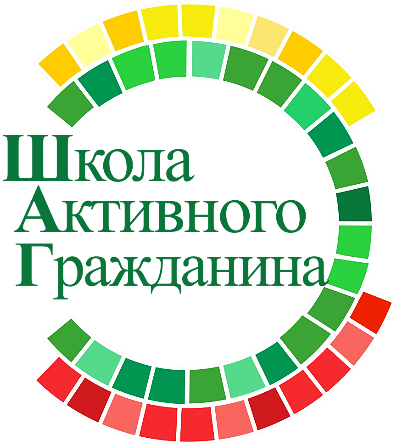 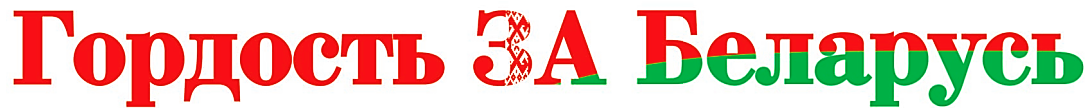 Быстрее. Выше. Сильнее(о достижениях 
в области спорта и туризма)
1
Декабрь, 2021 год
Беларусь спортивная
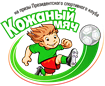 Возрождена система республиканских отраслевых спартакиад. 
Проводятся соревнования среди детей и подростков:
с 2007 г. по футболу «Кожаный мяч»
с 2007 г. по гандболу «Стремительный мяч»
с 2007 г. по биатлону «Снежный снайпер»
с 2006 г. республиканский хоккейный турнир «Золотая шайба» на призы Президента Республики Беларусь
с 2015 г. соревнования по шахматам «Белая ладья»
с 2017 г. по волейболу «Мяч над сеткой»
с 2019 г. по теннису «Золотая ракетка»
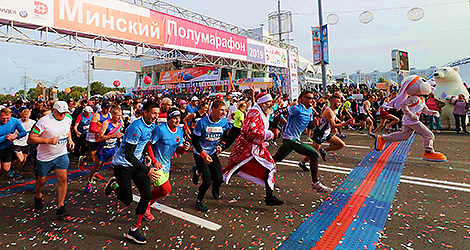 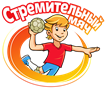 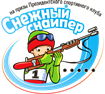 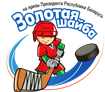 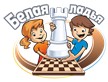 Здоровый образ жизни – визитная карточка Беларуси
Ежегодно в Беларуси проводятся около 22 тыс. спортивно-массовых мероприятий.
Традиционными стали состязания «Белорусская лыжня», Всебелорусский физкультурно-спортивный праздник, посвященный Дню Независимости Республики Беларусь, Всебелорусский легкоатлетический кросс на призы газеты «СБ. Беларусь сегодня» и др.
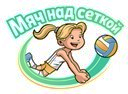 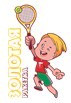 2
Республиканские соревнования 
по летнему многоборью «Здоровье»
Итоги республиканских соревнований в общекомандном первенстве:
I место – Гомельская область;
II место – Витебская область;
III место – Гродненская область;
4-е место – Брестская область;
5-е место – Могилевская область;
6-е место – Минская область.
На I этапе в республиканских соревнованиях приняли участие 34043 человек из 105430 обучающихся 238 учреждений ПТО и ССО.
На II этапе в республиканских соревнованиях приняли участие 235 команд – 1256 обучающихся учреждений ПТО и ССО.
В финале принимали участие по 7 сборных команд регионов (84 обучающихся в возрасте от 15 до 26 лет и по 14 руководителей и представителей команд). В каждой команде юноши и девушки выступали в двух группах: младшей  16-17 лет и старшей  18 лет и старше.
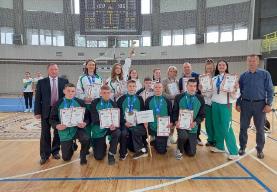 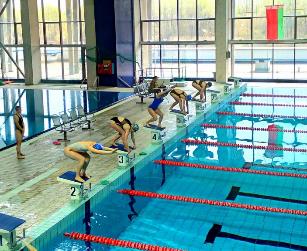 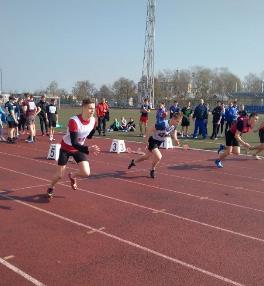 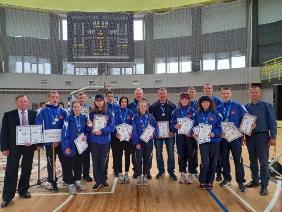 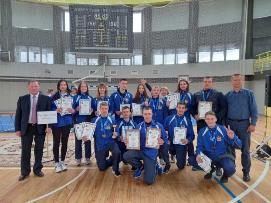 3
Беларусь спортивная
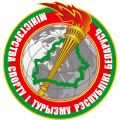 За последнее время проведены такие крупные спортивные мероприятия, как чемпионаты мира по хоккею,          велосипедному
Спортивные сооружения для профессиональных спортсменов и любителей в Беларуси:
• Республиканский центр олимпийской подготовки по зимним видам спорта «Раубичи»
• Республиканский центр олимпийский подготовки «Стайки»
• Республиканский центр олимпийской подготовки конного спорта и коневодства в Ратомке
• гребные каналы в городах Бресте и Заславле
• Горнолыжный комплекс-курорт «Логойск»
• Республиканский горнолыжный центр «Силичи»
• Многофункциональный спортивно-зрелищный комплекс «Минск-Арена»
• Многофункциональный культурно-спортивный и развлекательный комплекс «Чижовка-Арена»
• Дворец спорта «Уручье»
спорту на треке, таиландскому боксу, пауэрлифтингу, чемпионаты Европы по художественной гимнастике, самбо, боксу, индор-хоккею, шахматам и многие другие международные соревнования.
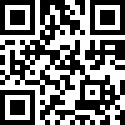 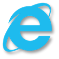 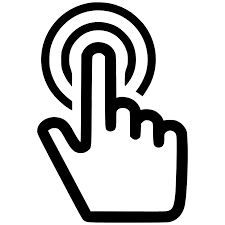 Информация о спортивных объектах в Республике Беларусь
4
30 лет Национальному Олимпийскому комитету Республики Беларусь
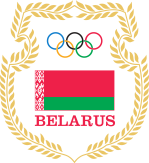 Впервые белорусские спортсмены выступили самостоятельной командой на Олимпийских играх в 1994 г. 
Это историческое событие произошло на зимних Играх в Лиллехаммере (Норвегия). Белорусскими   атлетами    завоевано    две
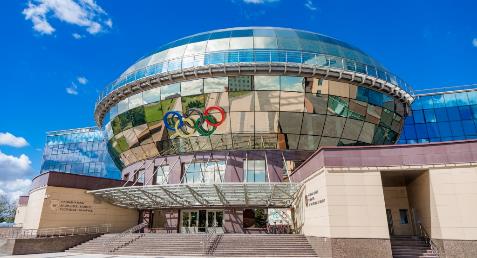 серебряные награды: Игорь Железовский (конькобежный спорт) и Светлана Парамыгина (биатлон).
Первую золотую медаль Олимпиады в истории независимой Беларуси завоевала Екатерина Карстен (Ходотович) (академическая гребля). 
Произошло это 28 июля 1996 года в Атланте (США).
После создания НОК спортсмены страны выступили на 14 Олимпийских играх:   7 зимних и 7 летних. 
С этого времени белорусские спортсмены завоевали 103 медали, из которых 21 – золотая.
22 марта 1991 г. на учредительной конференции в Минске был создан Национальный олимпийский комитет Республики Беларусь (НОК Беларуси).
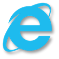 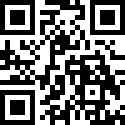 Видео 
«30 лет: путь к Олимпу»
(38 минут)
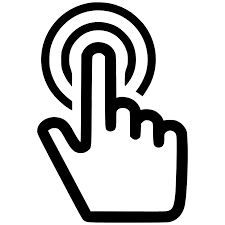 5
30 лет Национальному Олимпийскому комитету Республики Беларусь
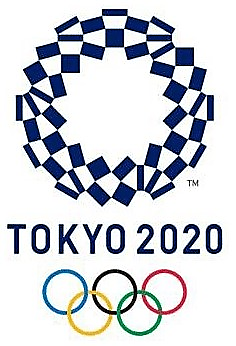 Медальный зачет
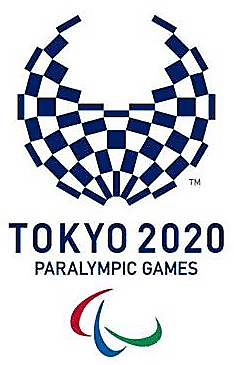 Медальный зачет
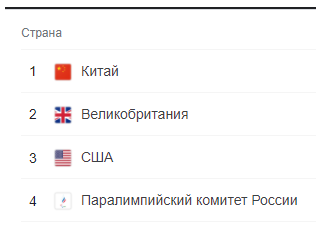 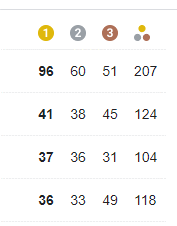 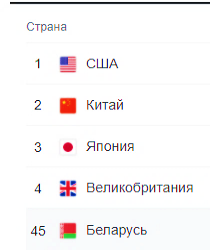 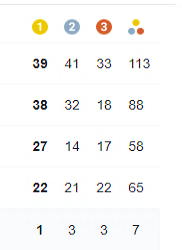 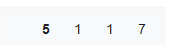 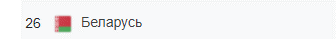 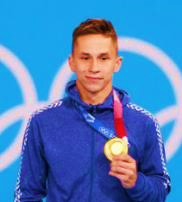 Обладателем золотой медали в белорусской команде стал Иван Литвинович, который выиграл состязания в прыжках на батуте.
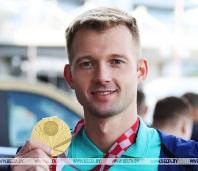 Пловец Игорь Бокий завоевал пять наград высшей пробы. Серебро выиграл пловец Егор Щелканов. Бронза на счету легкоатлетки Елизаветы Петренко в метании копья.
Беларусь туристическая
Сегодня 4 объекта на территории страны включены в Список Всемирного наследия ЮНЕСКО:
архитектурно-культурный комплекс резиденции Радзивиллов в Несвиже
национальный парк «Беловежская пуща»
Мирский замок
пункты геодезической дуги Струве
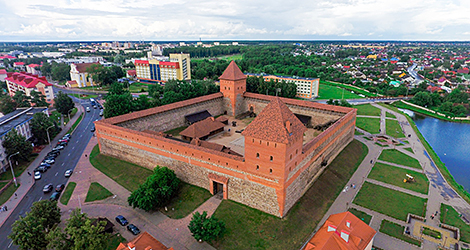 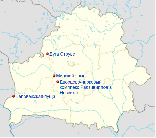 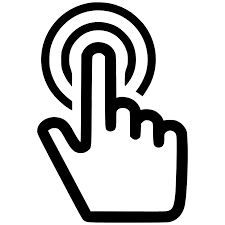 Достопримечательности, номинированные на внесение в список всемирного наследия ЮНЕСКО:
Августовский канал 
Церковь Преображения Господня
Софийский собор 
Церковь Бориса и Глеба в Гродно 
Борисоглебская (Коложская) церковь в Гродно
культовые сооружения оборонного типа в Белоруссии, Польше и Литве
Деревянные церкви Полесья
Государственная программа «Беларусь гостеприимная» на 2021–2025 годы направлена на формирование и развитие современного конкурентоспособного туристического комплекса, увеличение вклада туризма в развитие национальной экономики.
7
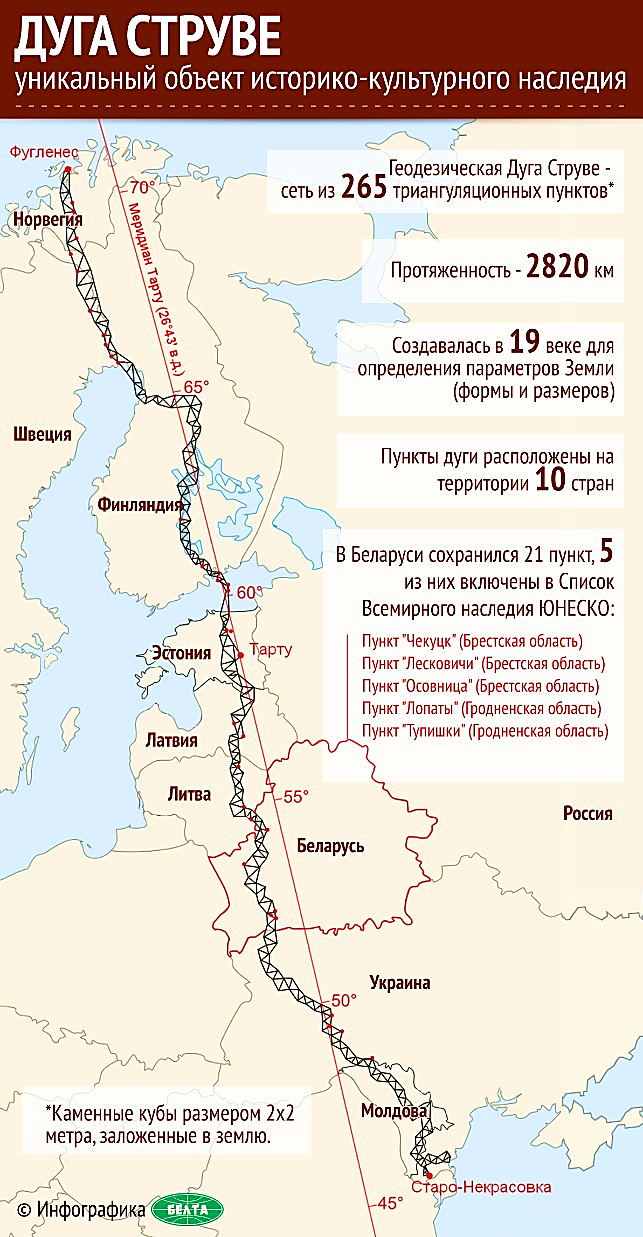 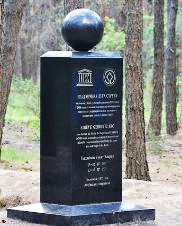 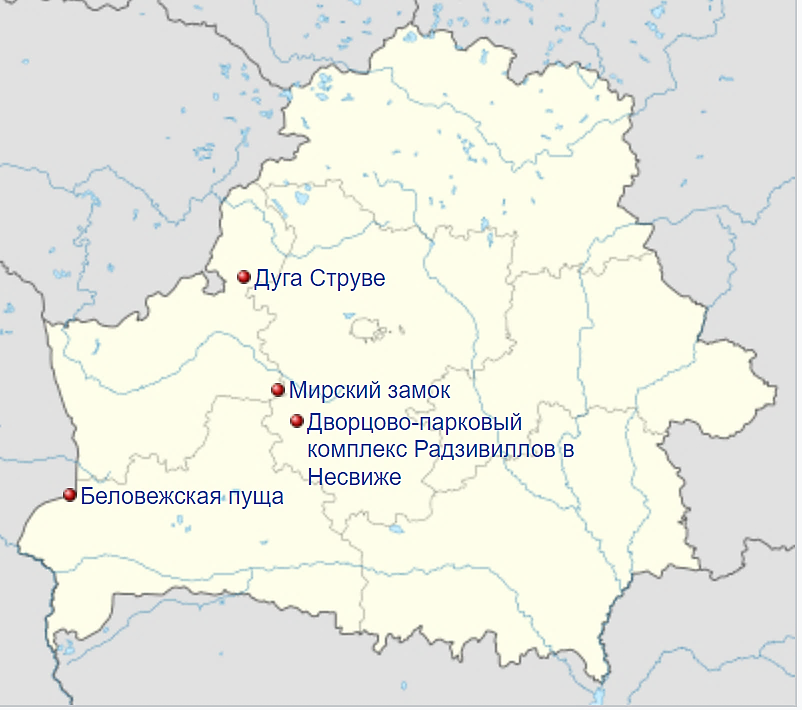 Беларусь туристическая
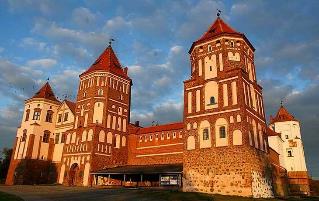 Сегодня 4 объекта на территории страны включены в Список Всемирного наследия ЮНЕСКО:
архитектурно-культурный комплекс резиденции Радзивиллов в Несвиже
национальный парк «Беловежская пуща»
Мирский замок
пункты геодезической дуги Струве
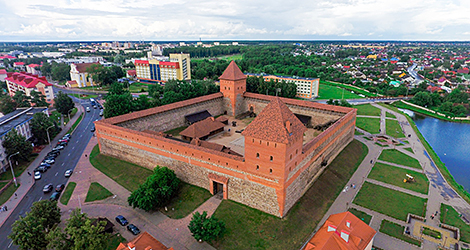 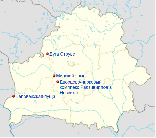 2005 г.
Комплекс построен в начале XVI в. Архитектура, сочетающая готику, барокко и ренессанс, сделала его одним из красивейших замков Европы
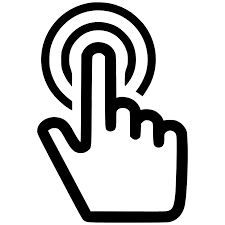 2000 г.
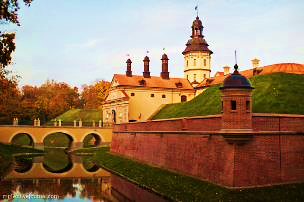 Государственная программа «Беларусь гостеприимная» на 2021–2025 годы направлена на формирование и развитие современного конкурентоспособного туристического комплекса, увеличение вклада туризма в развитие национальной экономики.
1992 г.
2005 г.
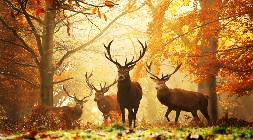 Уникальный реликтовый лес Европы, охраняемый еще с XIV в.
Резиденция князей Радзивиллов в XVI—XX вв.  Включает в себя замок, замковые укрепления, а также большой ландшафтно-пейзажный парк
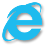 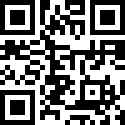 Видео «Главные достопримечательности Беларуси»
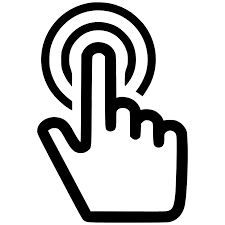 8
Беларусь туристическая
Агроэкотуризм — более 2 тыс. сельских усадеб.

Лечебно-оздоровительный туризм — более 480 санаторно-курортных и оздоровительных организаций. Все санатории расположены в зонах с особым микроклиматом, многие из них обладают собственными источниками минеральных вод, грязелечебницами.

Культурно-исторический туризм — о событиях прошлого напоминают замки и храмы оборонительного типа, памятники и стелы, установленные в честь знаменитых битв, военные и краеведческие музеи.
Экологический туризм. Многие природные объекты страны считаются эксклюзивными в Европе. В первую очередь это национальные парки «Нарочанский», «Припятский», «Браславские озера», «Беловежская пуща», Березинский биосферный заповедник, заказники «Налибокская пуща», «Голубые озера» и многие другие.
Стали широко известными за пределами Беларуси:
международный фестиваль искусств «Славянский базар в Витебске»
международный фестиваль органной музыки «Званы Сафіі» (г. Полоцк)
республиканский праздник «Купалье» («Александрия собирает друзей»)
международный фестиваль народной музыки «Звіняць цымбалы і гармонік» (г. Поставы)
республиканский фестиваль национальных культур в  г. Гродно
9